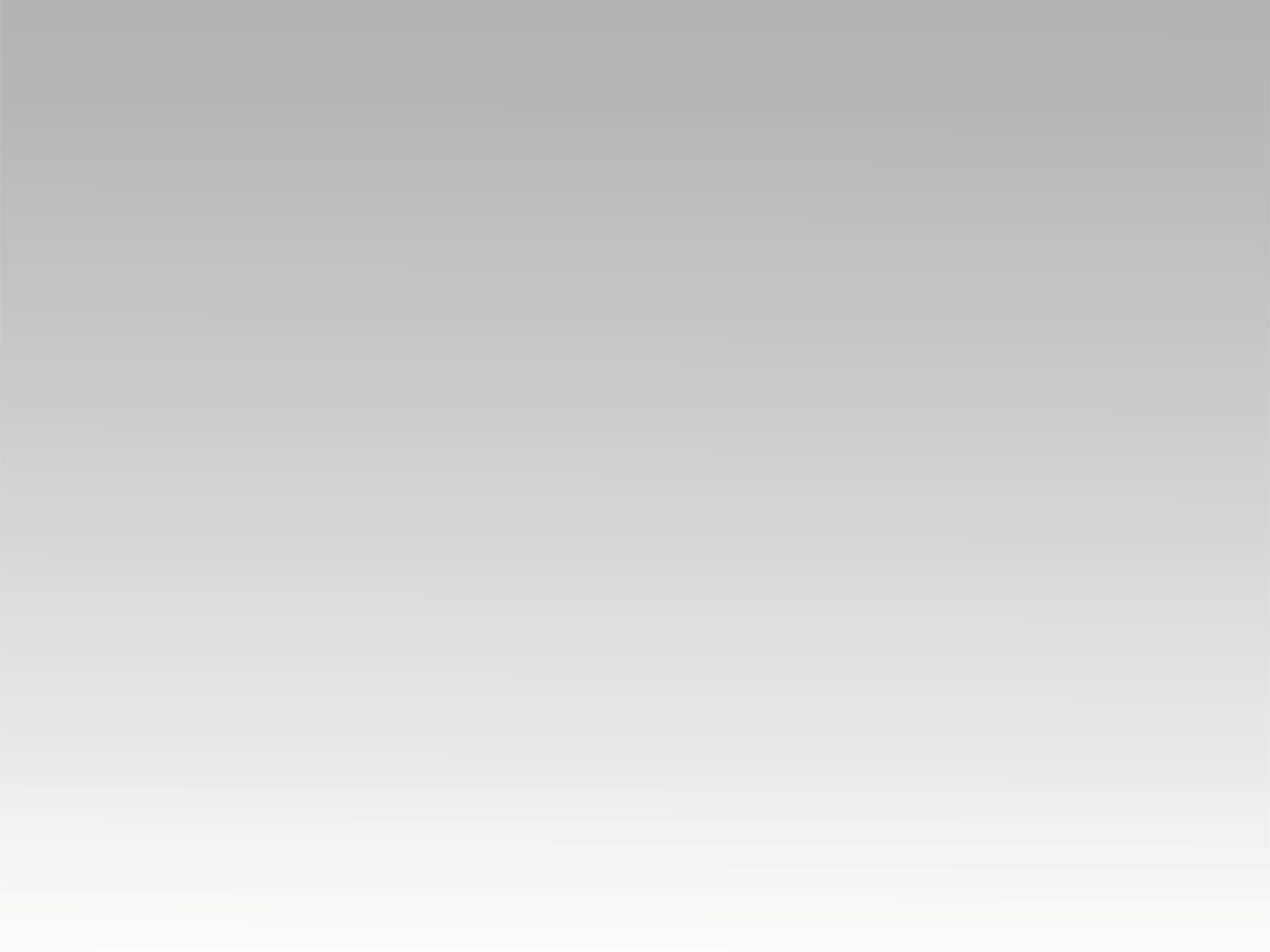 ترنيمة 
عندما اجتاز في ظروف صعبة
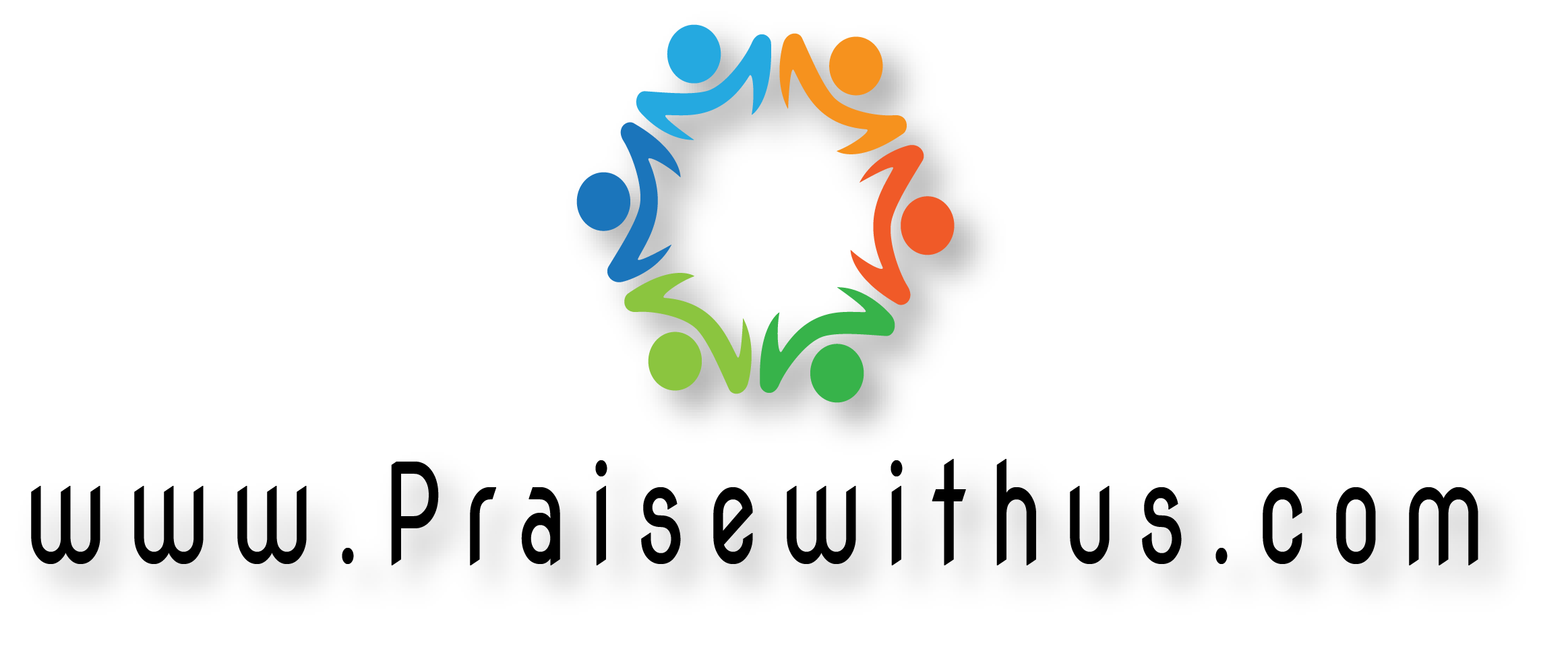 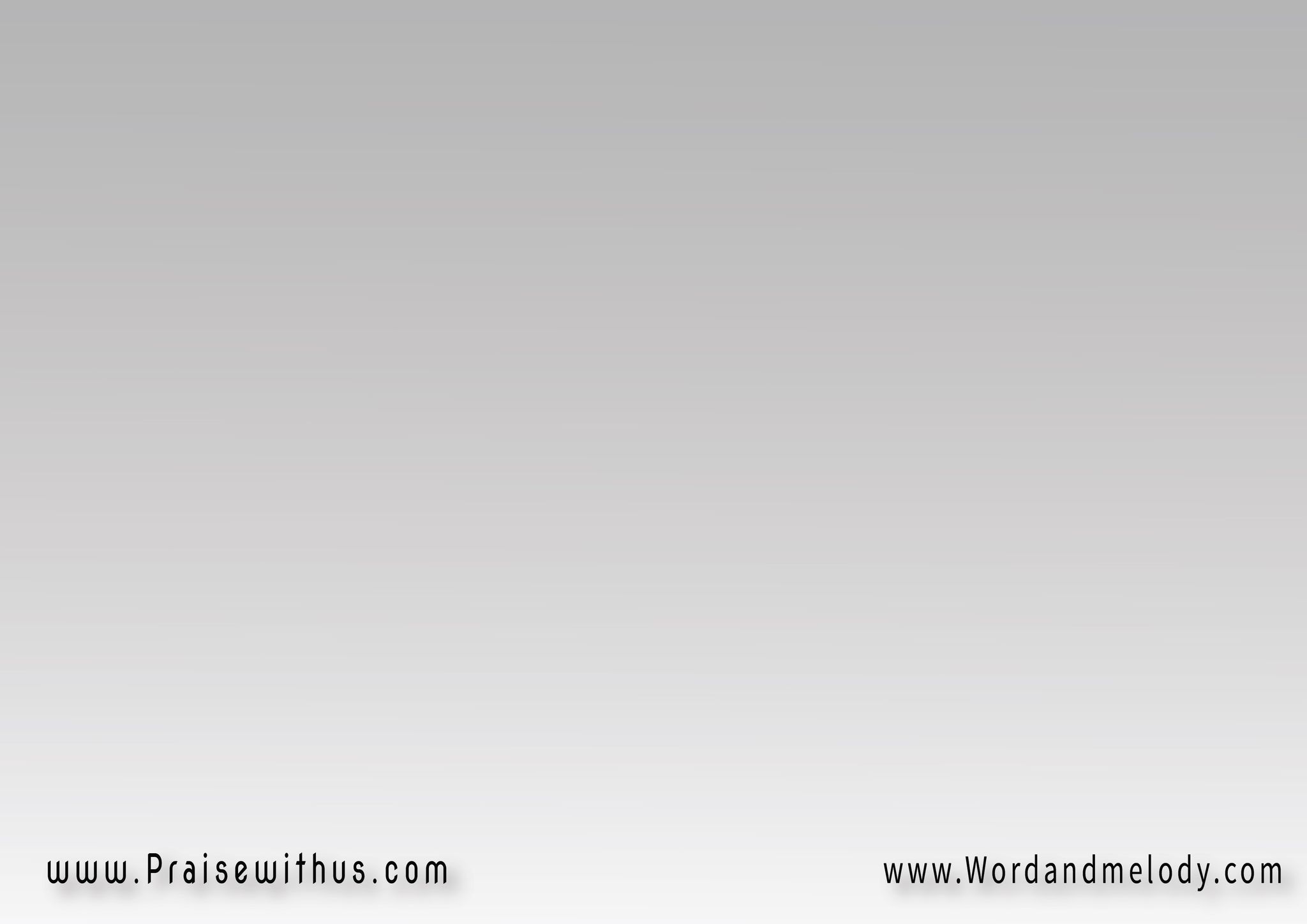 عندما أجتاز في ظروف قاسية 
فإنني اعلم أنت معيعندما لاتحل كل مشكلاتي 
فإنني اعلم أنت معي
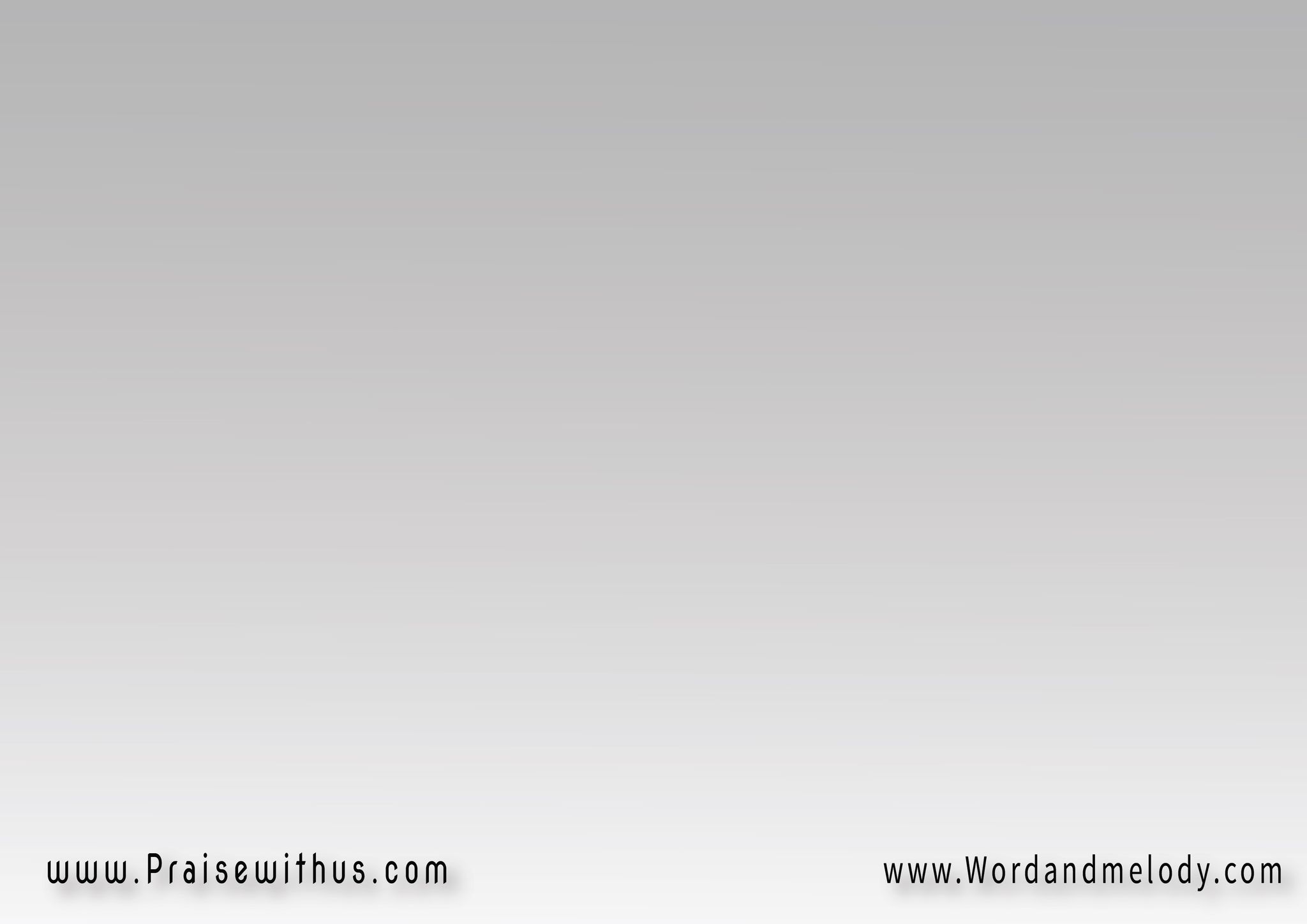 (حتى أن سقطت لا أنطرح 
لأنك إلهي تمسك يدي)2 حبال وقعت لــــي 
في النعماء سيــدي 
فالميراث ربي حسن عندي
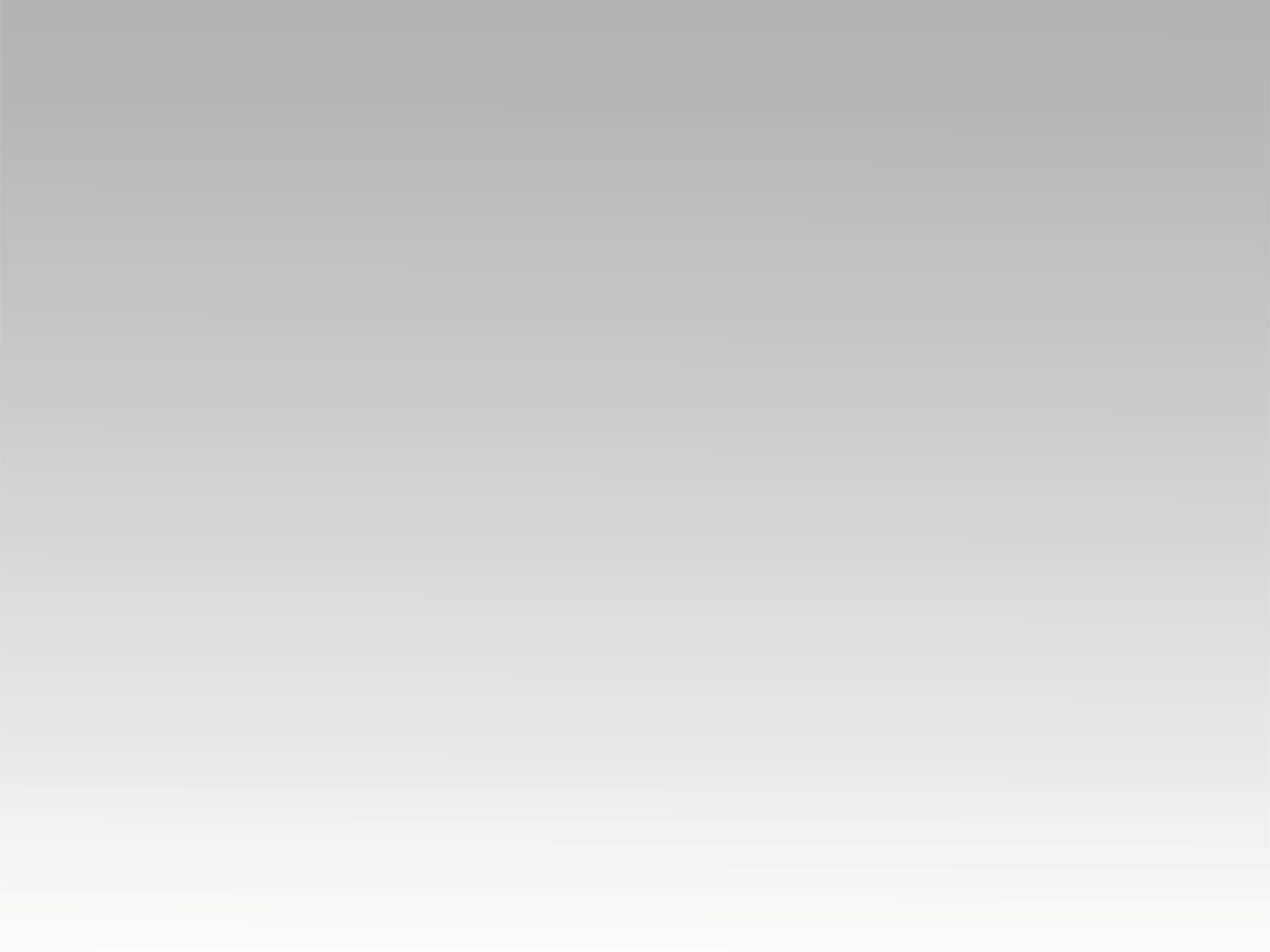 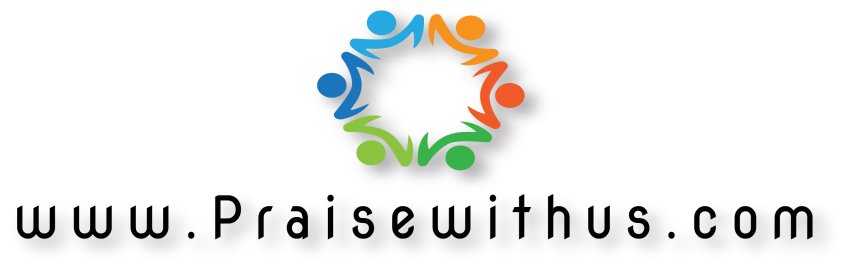